Releasing grades and feedback with marking workflow, and grade transfer
Nigel Goldsmith - Instructional Designer
& Paul Pinkney  - Learning Technologist
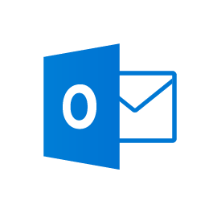 tel@bath.ac.uk
Contents; 
What is marking workflow?
Setting up marking workflow
Releasing grades
Grade transfer
Questions.
Marking Workflow
What is marking workflow?

Prevents students from seeing their grades and feedback for an assignment until the grader is ready and has performed additional steps.

Marking workflow allows you to track the progress of your marking. 

Allows you to place student submissions into different stages of a workflow. This is particularly useful for managing process, for example, extensions.

Useful for keeping track of marking and can help with managing moderation as all markers can see the workflow state for each student.
.
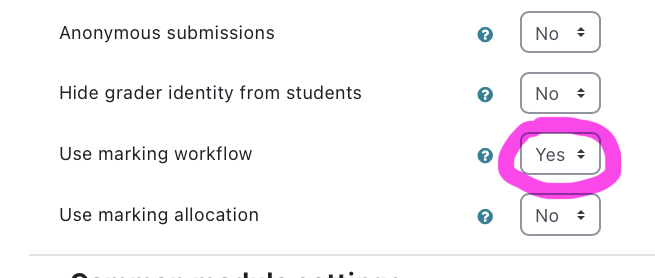 Marking Workflow
Marking workflow has 6 different states:

Not marked
In marking
Marking completed
In review
Ready for release
Released

Both students and markers can see the state of marking as the state is changed, however, students cannot see their grade or feedback until marking workflow is set to 'Released'.
.
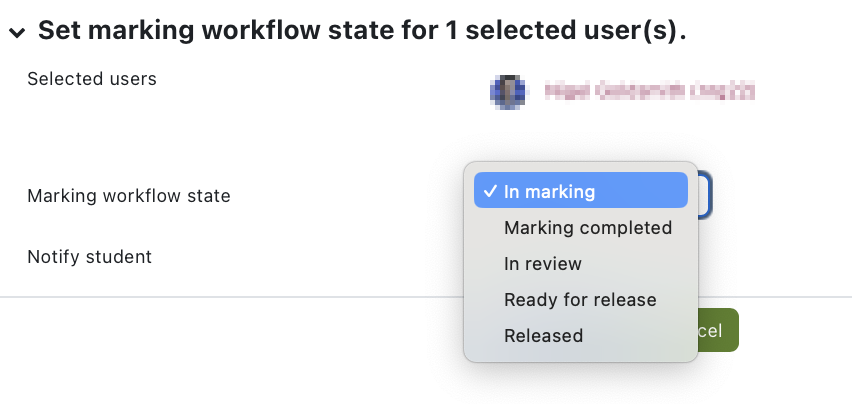 Releasing Grades
Anonymity must be lifted before grades can be released. Before lifting anonymity and releasing grades make sure that all grades have been checked and are accurate.  

The grades can then be released to the students. Once the grades have been released the unit convenor can transfer the grades to SAMIS using the Grade Transfer tool.
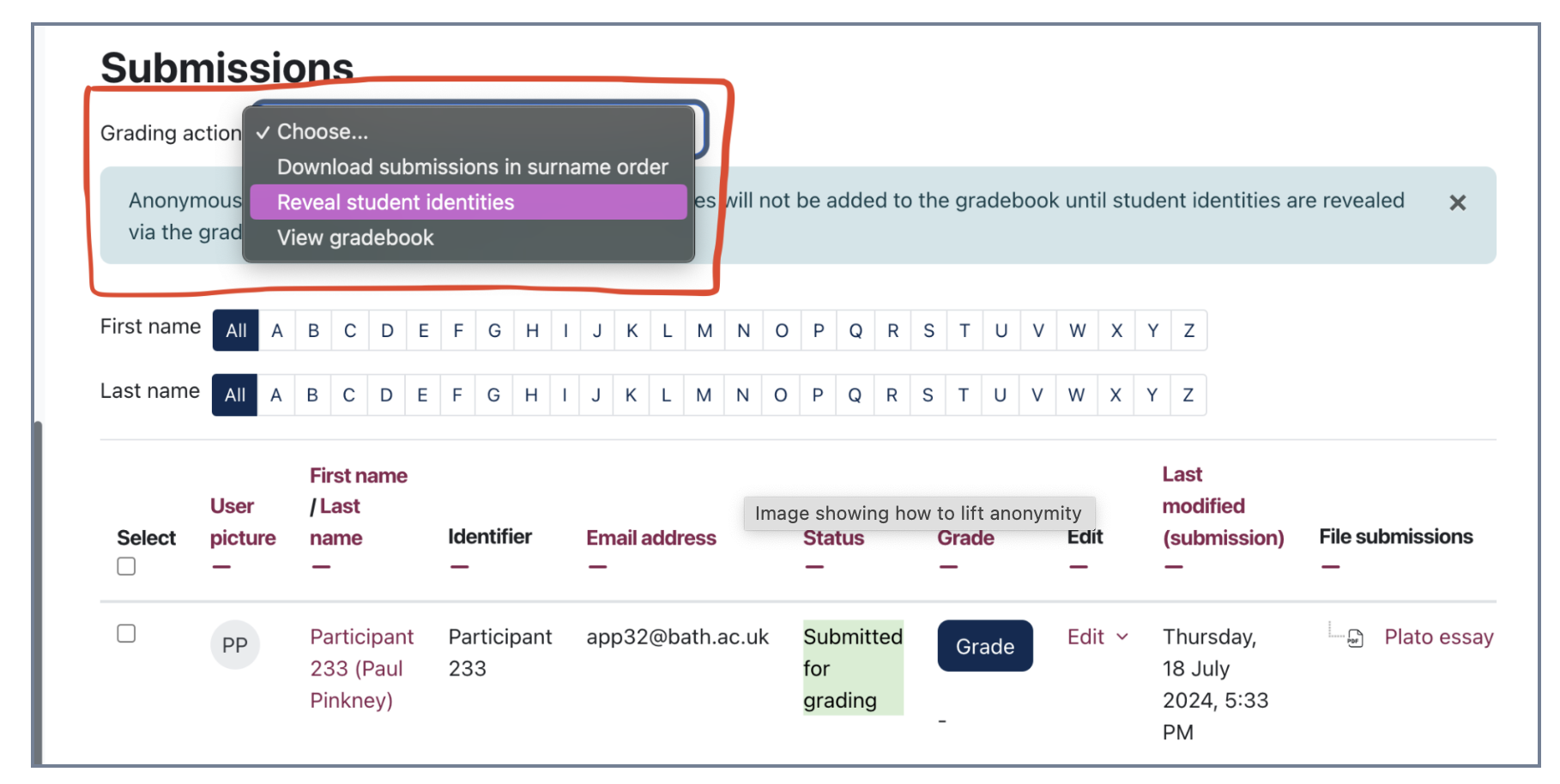 What is the Grade Transfer tool?
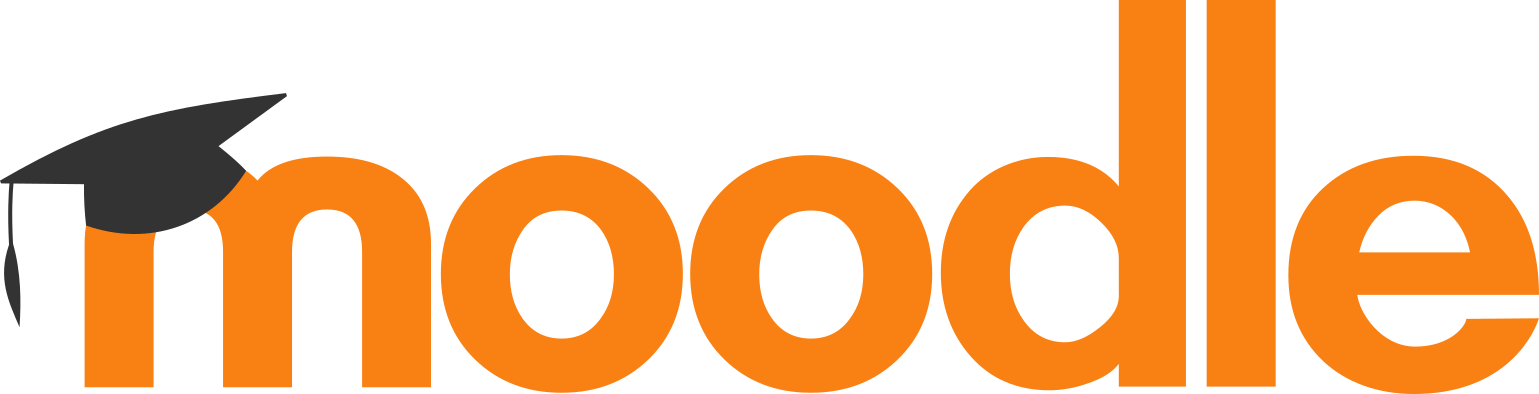 Grade Transfer is a Moodle tool that is available to most Moodle staff roles (Teacher +, Teacher, Administrator etc) but only the Teacher + can transfer grades. 
The tool simplifies the transfer of grades from a Moodle Assignment or Quiz Activity to SAMIS.
Reduces the administrative overhead of manually moving data.
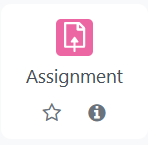 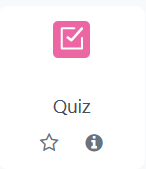 GRADES
SAMIS
Who can use Grade Transfer ?
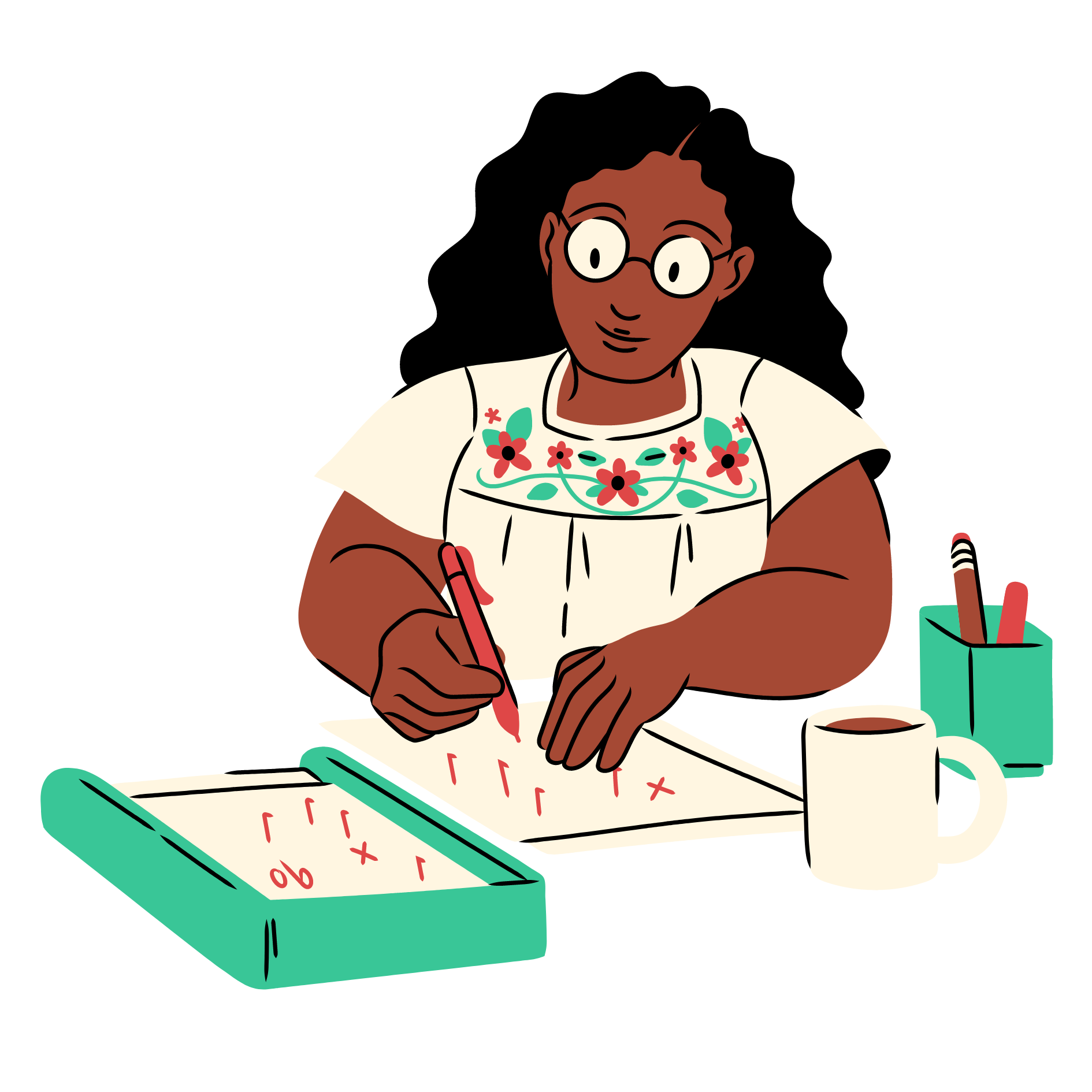 Only the UC can transfer grades though other staff roles can set it up.
 The key responsibilities that the UC is expected to undertake before instigating grade transfer are: 

Check that the correct Moodle activity has been associated with the correct SAMIS assessment item

Ensure assessment marks are correct 

https://teachinghub.bath.ac.uk/guide/grade-transfer-moodle-samis/
Once data has been transferred to SAMIS it cannot be overwritten by Moodle
Grade transfer checklist
Make sure that there is a one-to-one relationship between the number of Moodle Assignments/quizzes created and the number of assessment items in SAMIS. 

Ensure that each Moodle Assignment/Quiz has been linked to its corresponding assessment item in SAMIS.
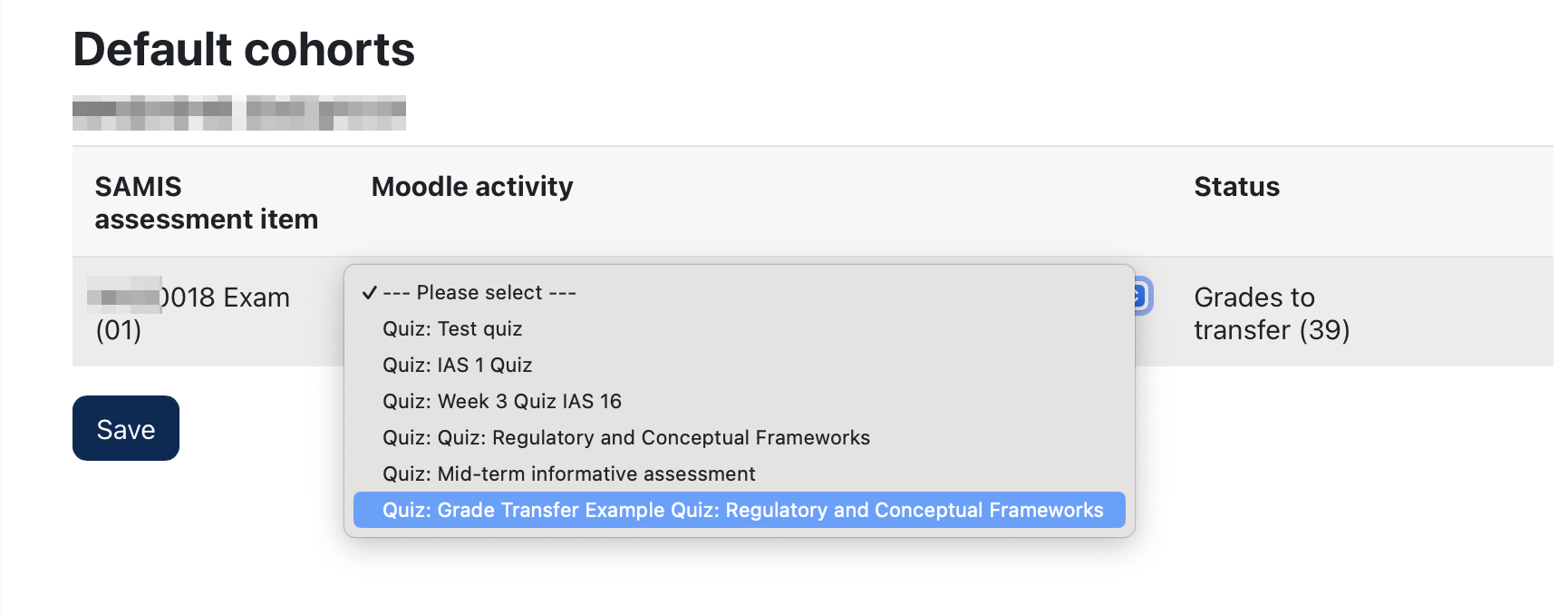 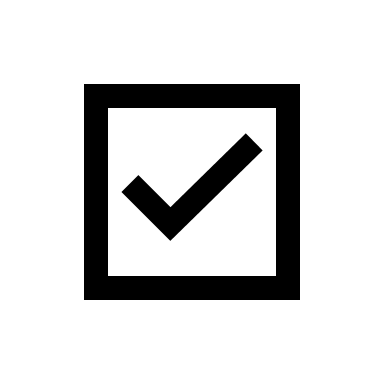 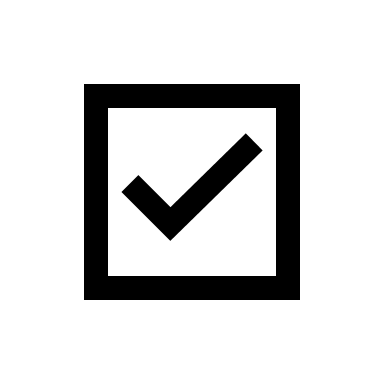 Grade transfer checklist
Ensure that the Moodle Assignment/Quiz maximum grade is set to 100.

Mark as normal.
	For assignments you will 	need to lift anonymity 	and release grades and 	feedback to the students 	before grade transfer.
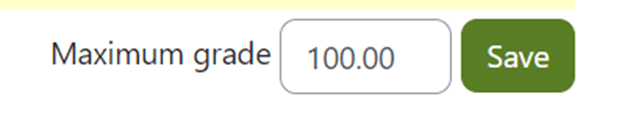 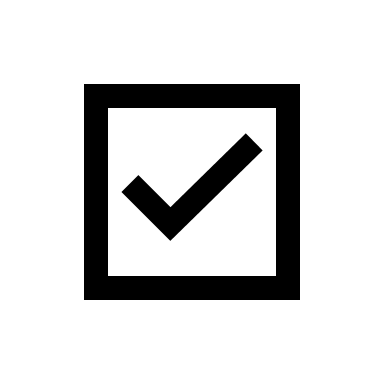 maximum grade in a Moodle Quiz
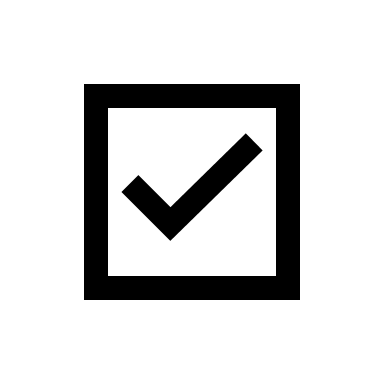 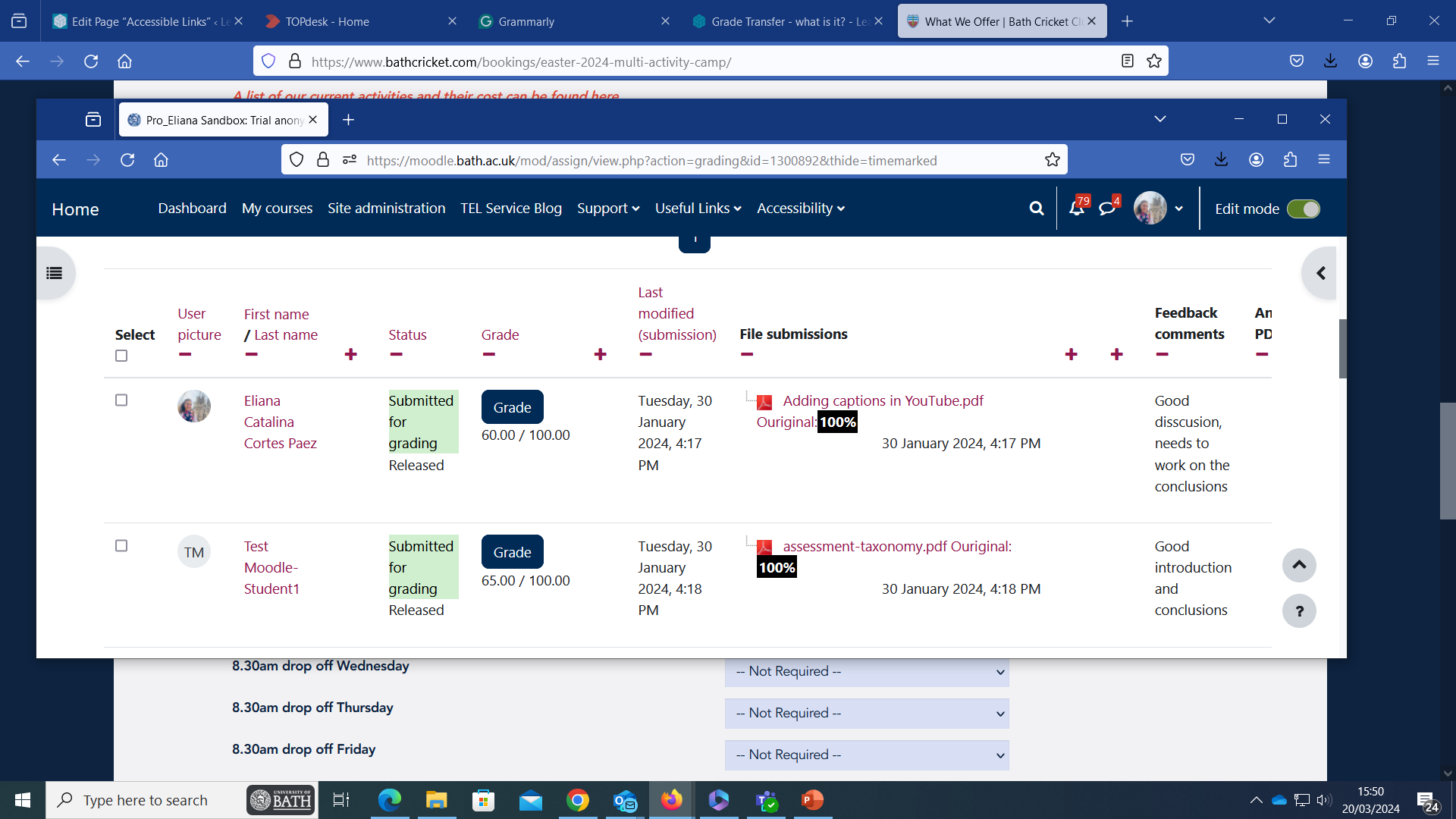 Grade Transfer in 4-steps
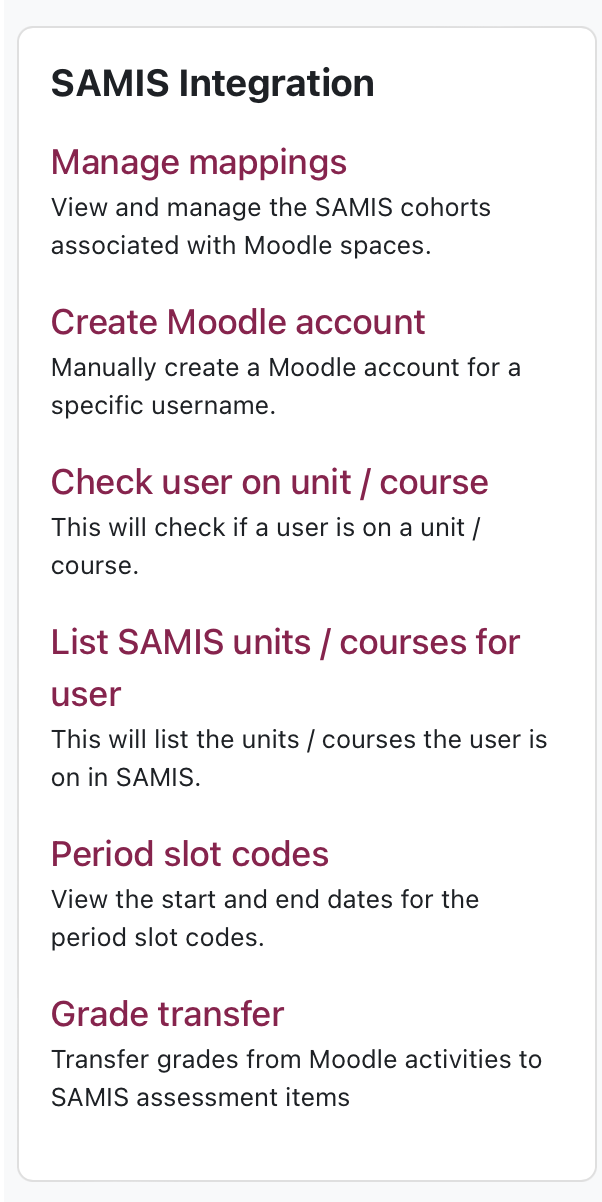 Step 1: Go to Grade Transfer in SAMIS Integration block in the block drawer (only visible to staff)
Grade Transfer in 4-steps
Step 2: Select the marked Moodle activity…
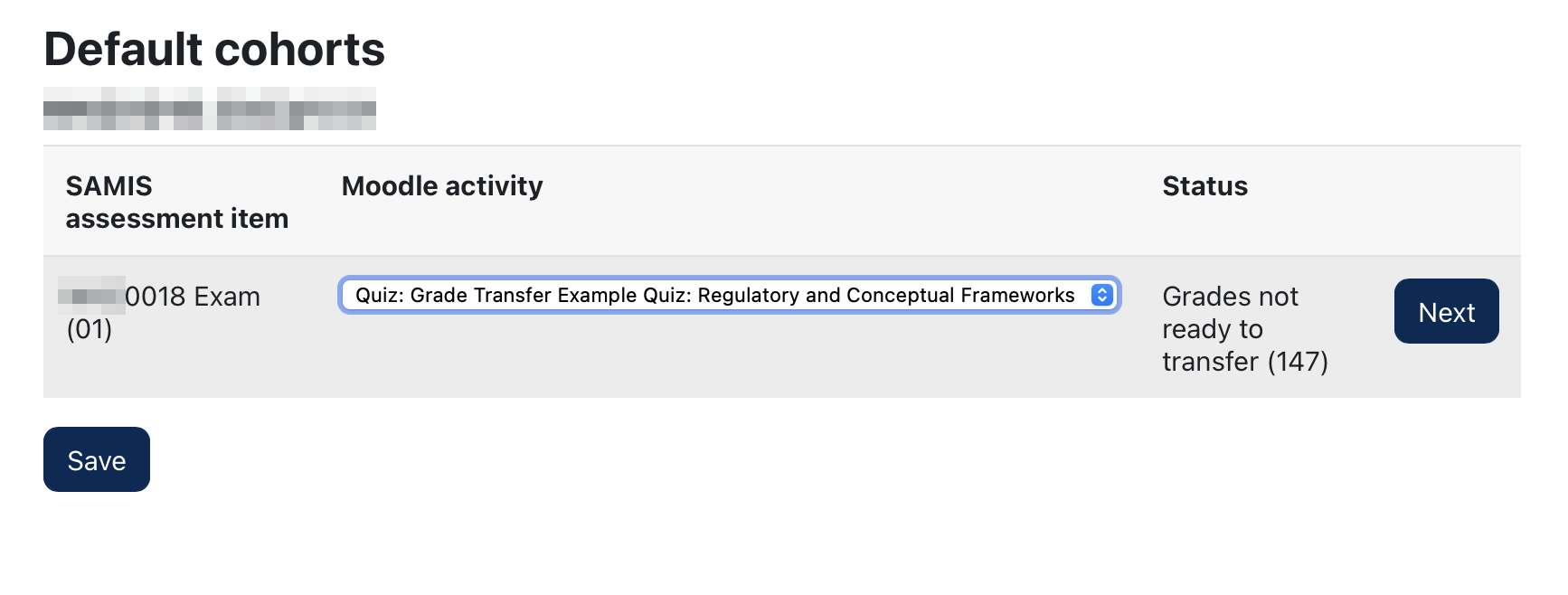 UPDATE
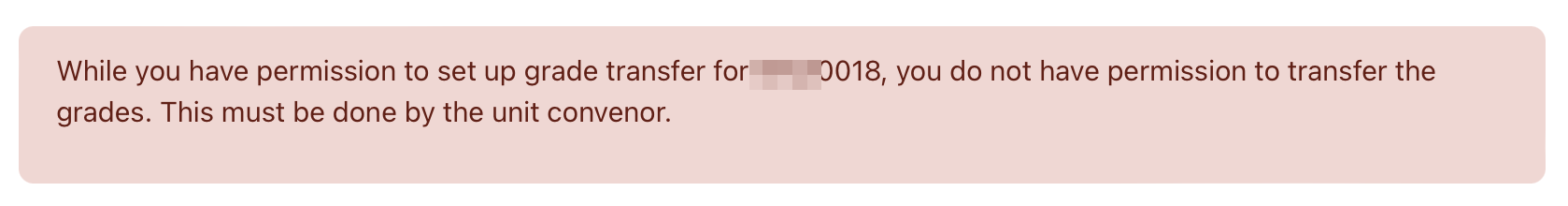 Grade Transfer in 4-steps
(still!) Step 2: Locate the grades you wish to transfer
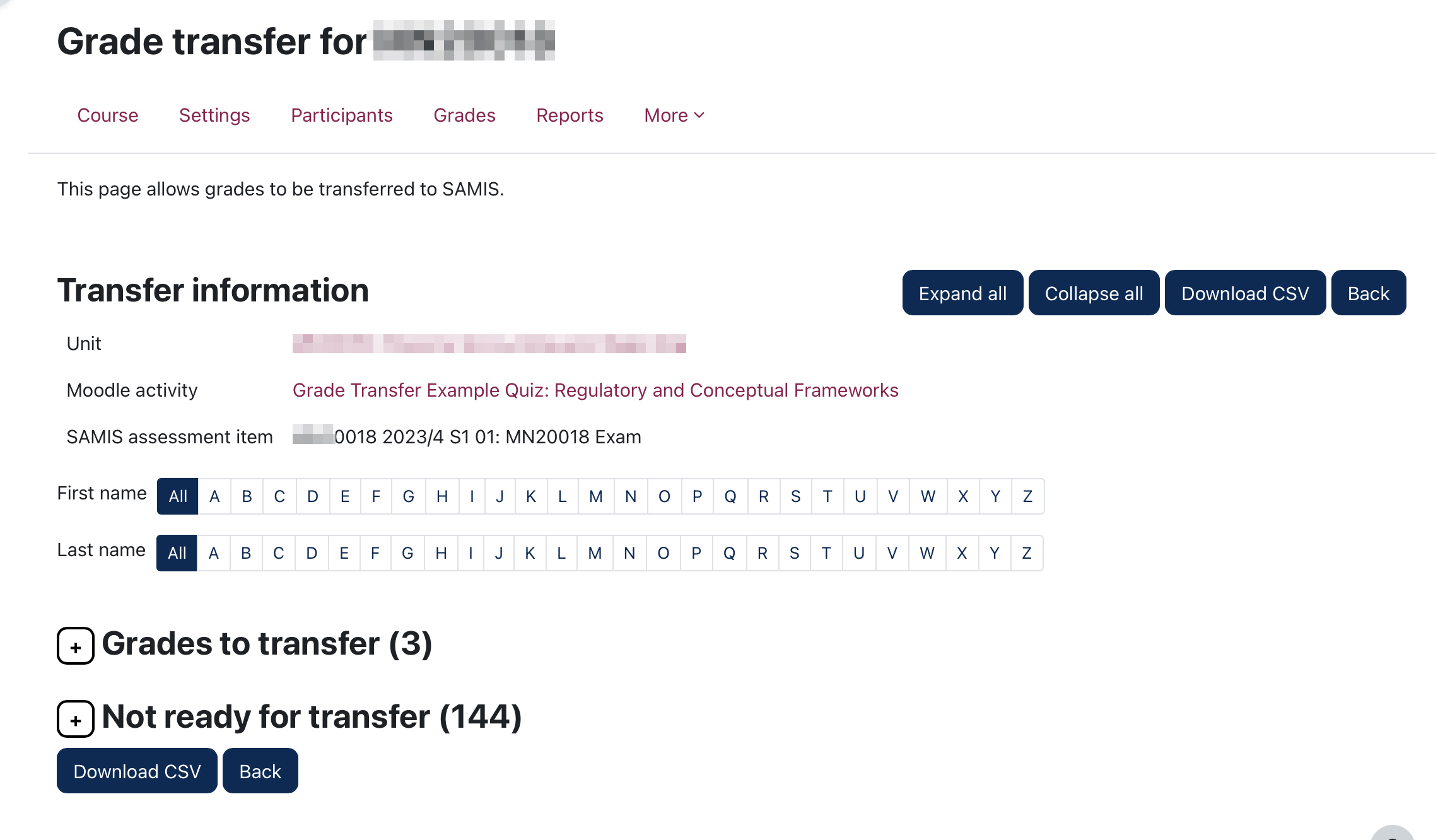 Grade Transfer in 4-steps
Select the grades you wish to transfer to SAMIS
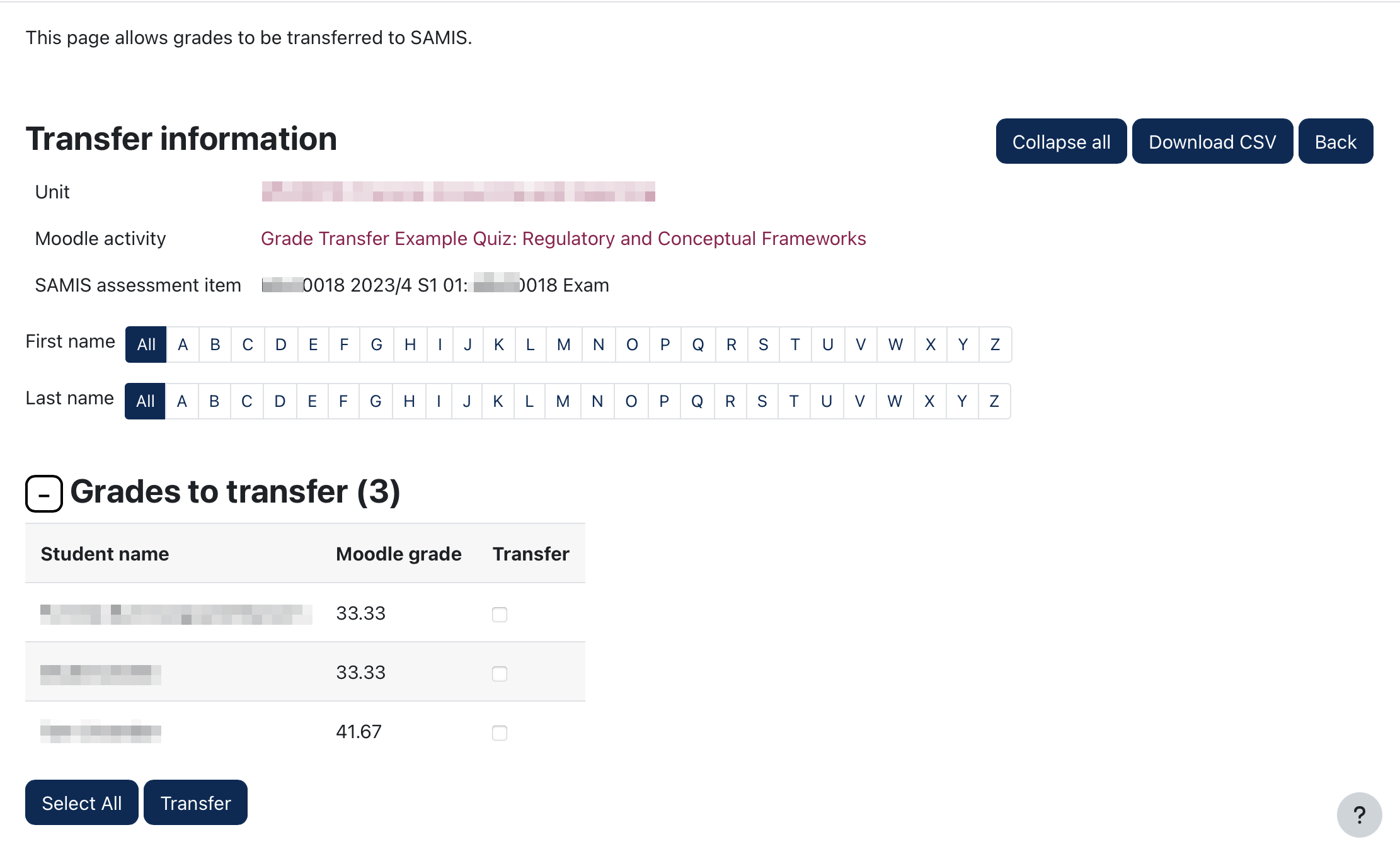 You cannot undo or overwrite a transfer so do not do this step until you are completely happy with the grades being transferred.
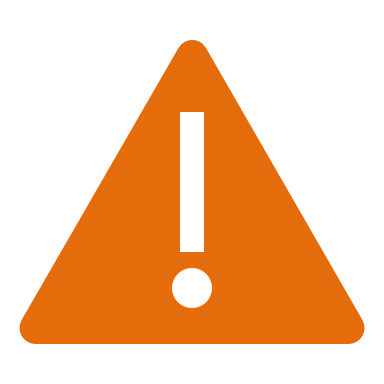 Grade Transfer in 4-steps
Step 3: Transfer grades to SAMIS
OPTIONS:
Transfer all grades at once by pressing the Select all button followed by Transfer button.
Transfer a single grade by clicking in the check box next to a student’s name and click Transfer 
Transfer multiple records by selecting them via the check boxes next to the student’s name and then click Transfer

You will then be asked to confirm that you want to transfer grades.
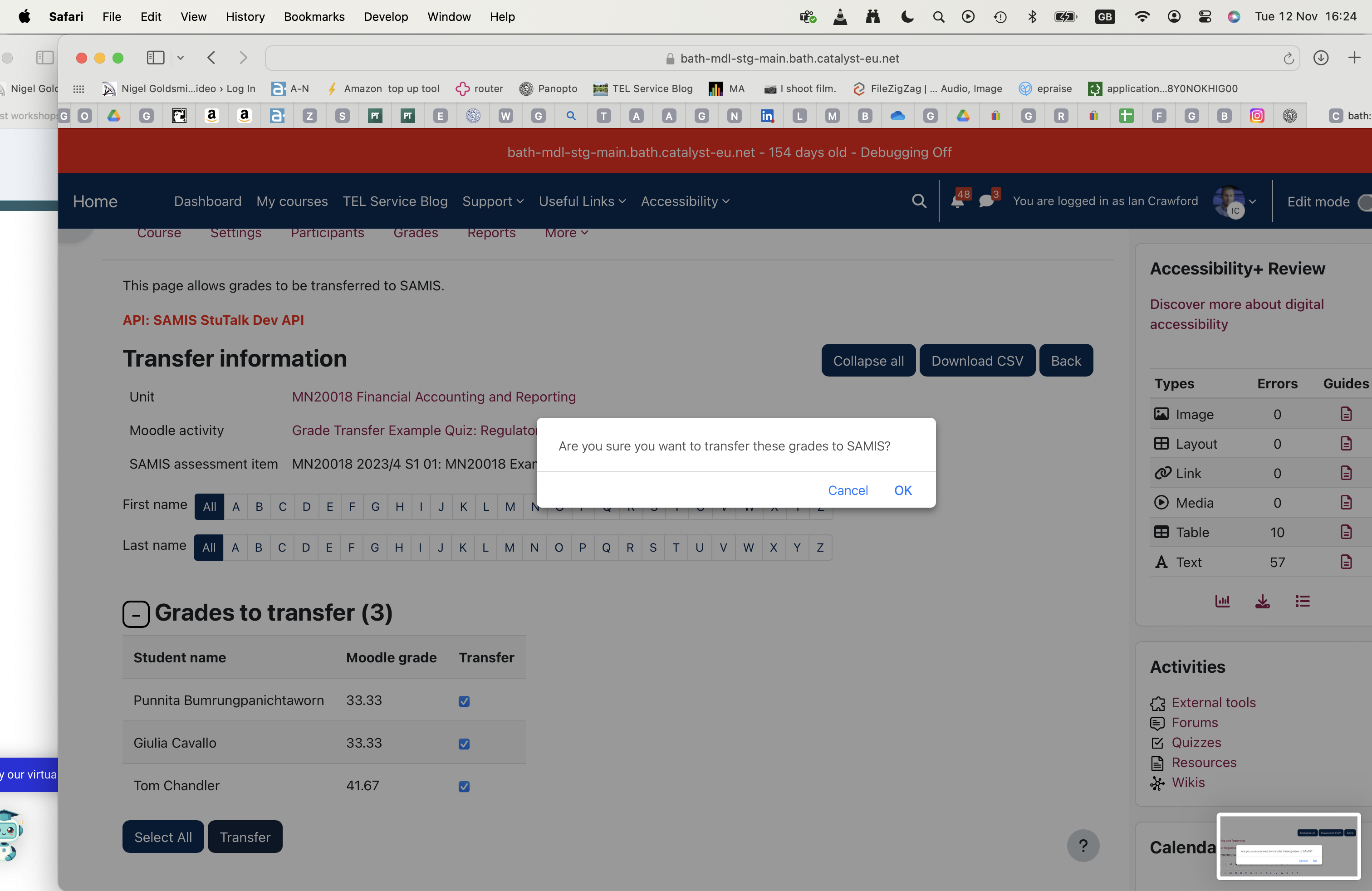 Grade Transfer in 4-steps
Step 4: Check progress of transfer
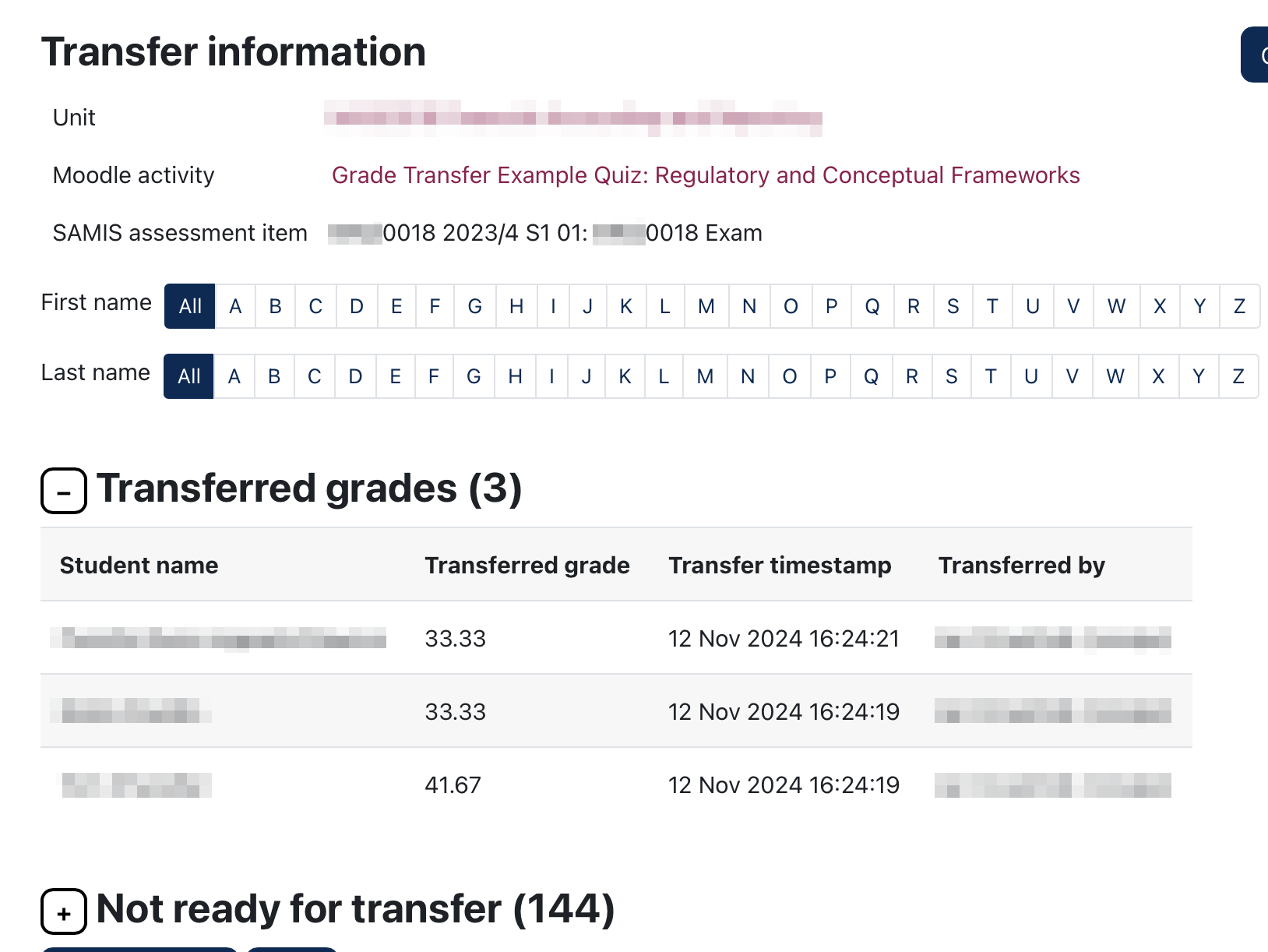 Review the summary to check that the selected grades have been added to the queue.
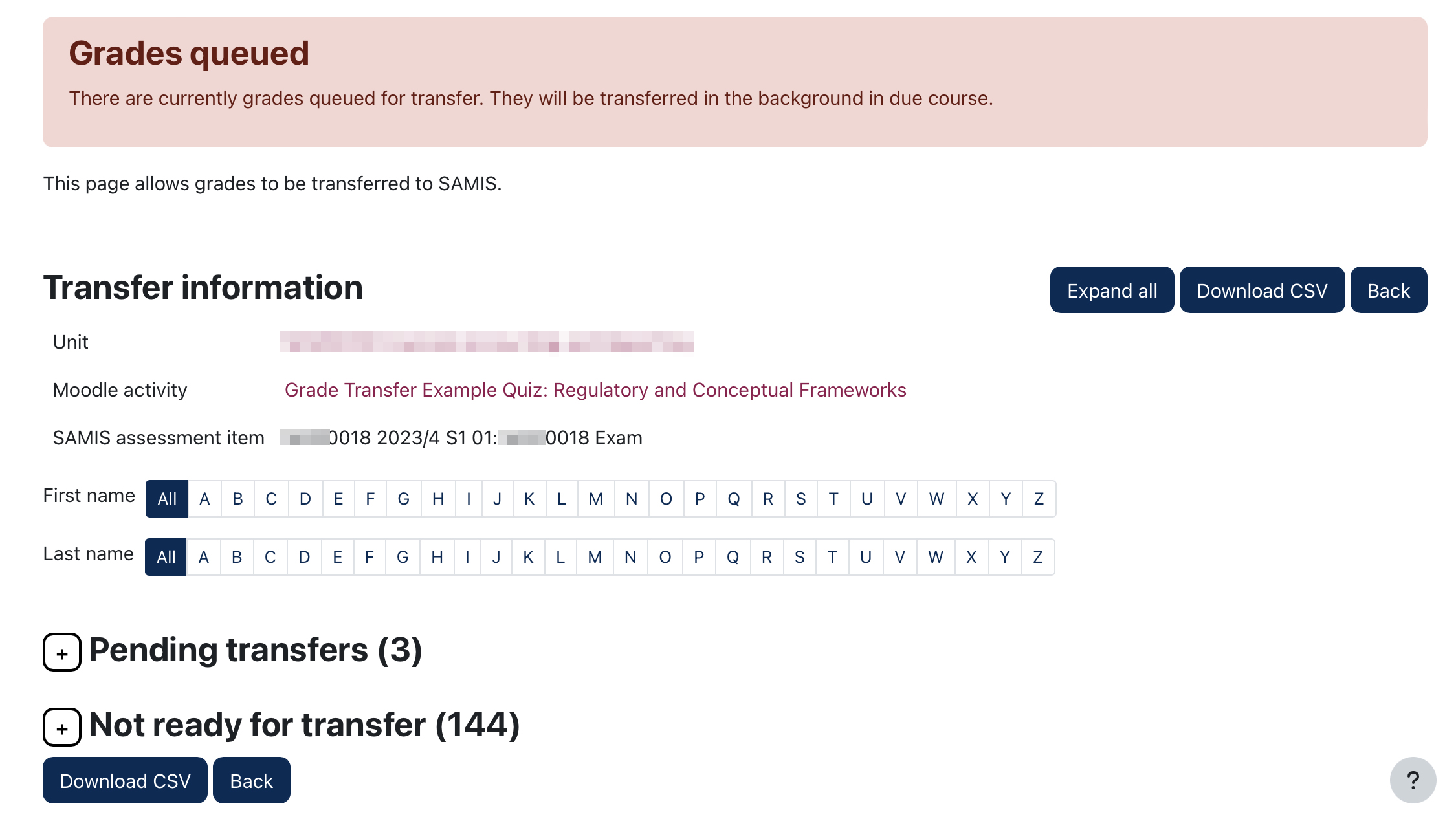 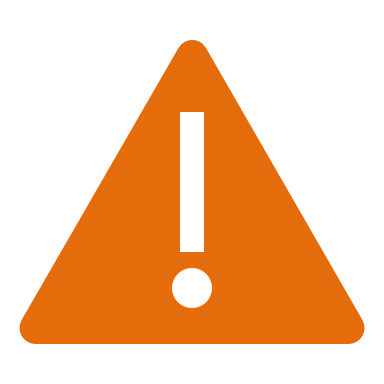 As soon as one or more grades have been transferred to SAMIS, this setting will become ‘locked’ – preventing it from being changed
Managing grade transfer across a number of Moodle spaces
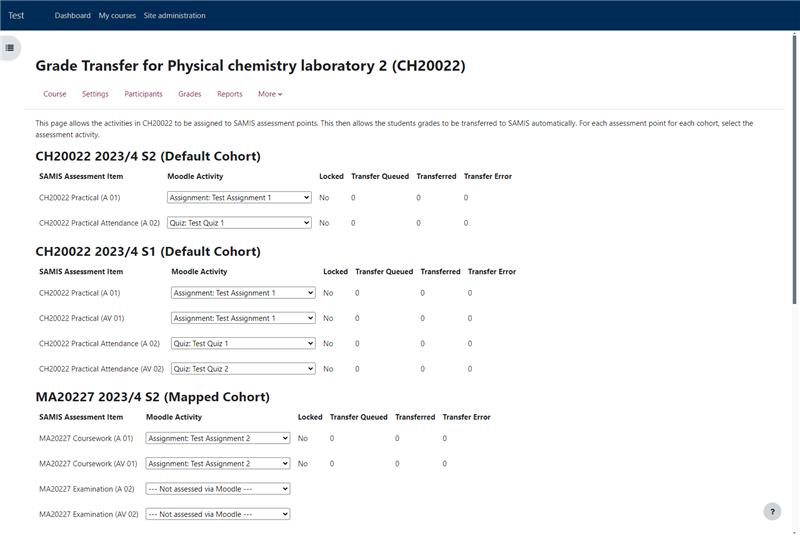 Setting up grade transfer for each assessment
Transferring grades across a number of Moodle spaces
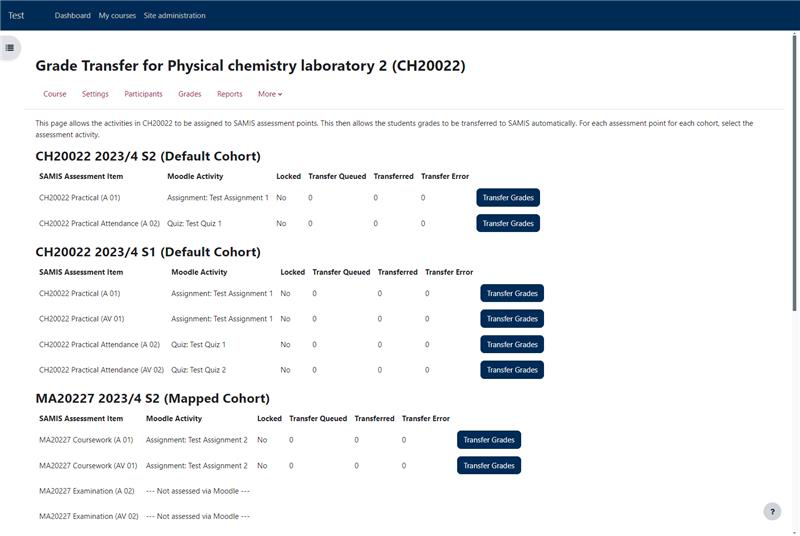 Managing grade transfer for a number of Moodle spaces
Grade Transfer
Grade Transfer pros and cons

Pros
There is a reduced risk of human error when transferring grades from Moodle to SAMIS.
Less time spent moving grades from Moodle to SAMIS.

Cons
Once grades have been transferred to SAMIS, they can’t be overwritten by Moodle and so if errors do arise, grades need to be manually changed in SAMIS. 

TEL have created a screencast demonstrating preparation and use of grade transfer
Additional support
Screenshots and guidance from https://teachinghub.bath.ac.uk/guide/grade-transfer-what-is-it/
Drop-in sessions on GT in new year
tel@bath.ac.uk